Social Work competency #8
Intervene with individuals, families, groups, organizations, and communities
April martin
Critically choose and implement interventions to achieve practice goals and enhance capacities of clients and constituencies.
Meet with the field supervisor to discuss what the intern can do to further help the agency as well as the clients. 
Since there are currently only two social workers in the Work First Employment Services unit, I have been able to have more one on one contact with the clients and spend more time with them. 
By updating forms and making intake packets, this also allows the social workers to spend time doing case management and also creates legible documents that the clients can read and understand.
I have also been able to work on the WFES contract book that has been pushed to the side due to the lack of time that the social workers are able to put into the project.
Apply knowledge of human behavior and the social environment, person-in-environment, and other multidisciplinary theoretical frameworks in interventions with clients and constituencies.
Utilize specific interventions to increase the clients understanding of their environment when in the work, educational, and agency setting.
Use inter-professional collaboration as appropriate to achieve beneficial practice outcomes.
Seek advice from the field supervisor and social workers on how to build trust and rapport with clients.
Negotiate, mediate, and advocate with and on behalf of diverse clients and constituencies.
Create a simplified outline for clients to gain a better understanding of the program requirements during the intake process.
Facilitate effective transitions and ending that advance mutually agreed-on goals.
Review and monitor clients goals and objectives by monitoring their family strengths and needs assessments.
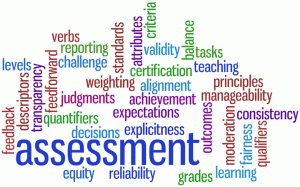 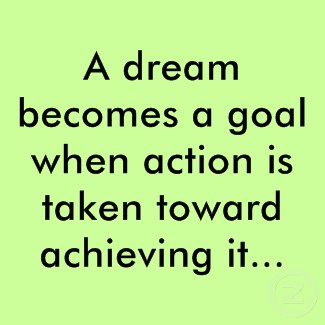